UMM Data Services Center
What is the Data Services Center?
Who’s Involved? – Center for Small Towns
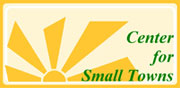 Who’s Involved? – Statistics Discipline
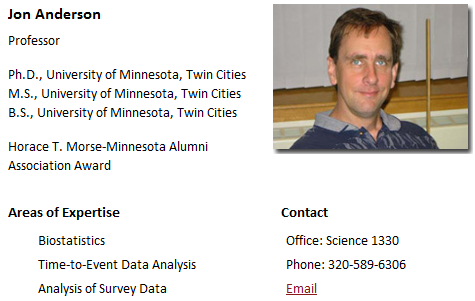 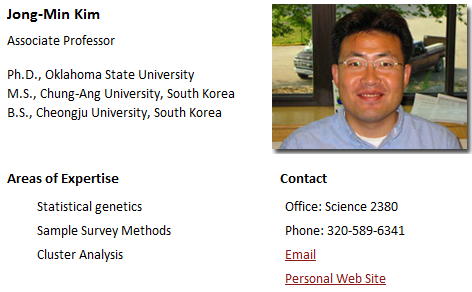 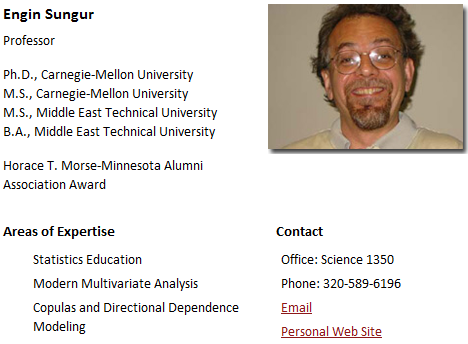 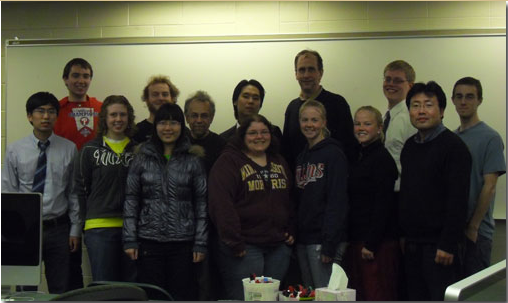 Who is the Data Services Center?
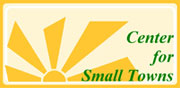 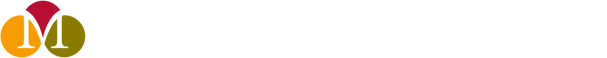 Technical Components
Partner Database
Academic Connection
Why the Partner Database?
Questions and Discussion
Is the conceptual framing for the Data Service Center hitting the target for community value?

How about for researchers and advanced users?
Questions and Discussion
Is the data resource that we are seeking something that MN Compass can provide?

Do you see value in the Center for Small Towns partnerships offering?